Лексическая тема «Продукты питания»Игра «Четвертый лишний»Развивает мышление, внимание и речь ребенка старшего дошкольного возрастаПодготовила: учитель-логопед Лыбина В.М.
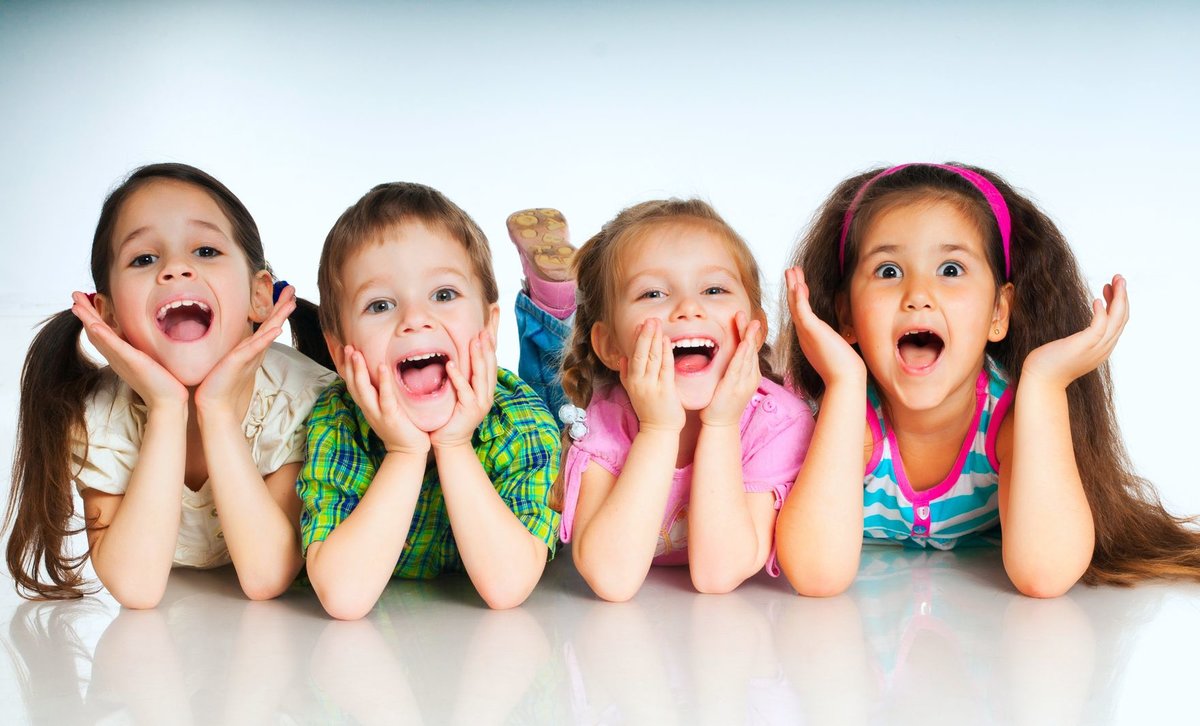 Инструкция: ребенок называет каждый предмет, находящийся на слайде и выбирает среди них лишний. Затем ребенок объясняет свой ответ. На каждом слайде предложена формулировка ответа ребенка в идеале и дополнительные вопросы к заданию (В-взрослый, Р-ребенок). Следите за звукопроизношением ребенка.
В: Назови все предметы, которые тут изображены.Р: Горчица, кружка, сушки, яблоко.В: Выбери лишний предмет.Р: Лишняя кружка.В: Почему она лишняя?Р: Кружка лишняя, потому что она – не продукт питания, а все остальное – это продукты.В: А что такое кружка?Р: Это посуда.
В: Назови все предметы, которые тут изображены.Р: Картошка, лук, чеснок, яблоко.В: Выбери лишний предмет.Р: Лишнее яблоко.В: Почему оно лишнее?Р: Яблоко лишнее, потому что это – фрукт, а все остальное – овощи.
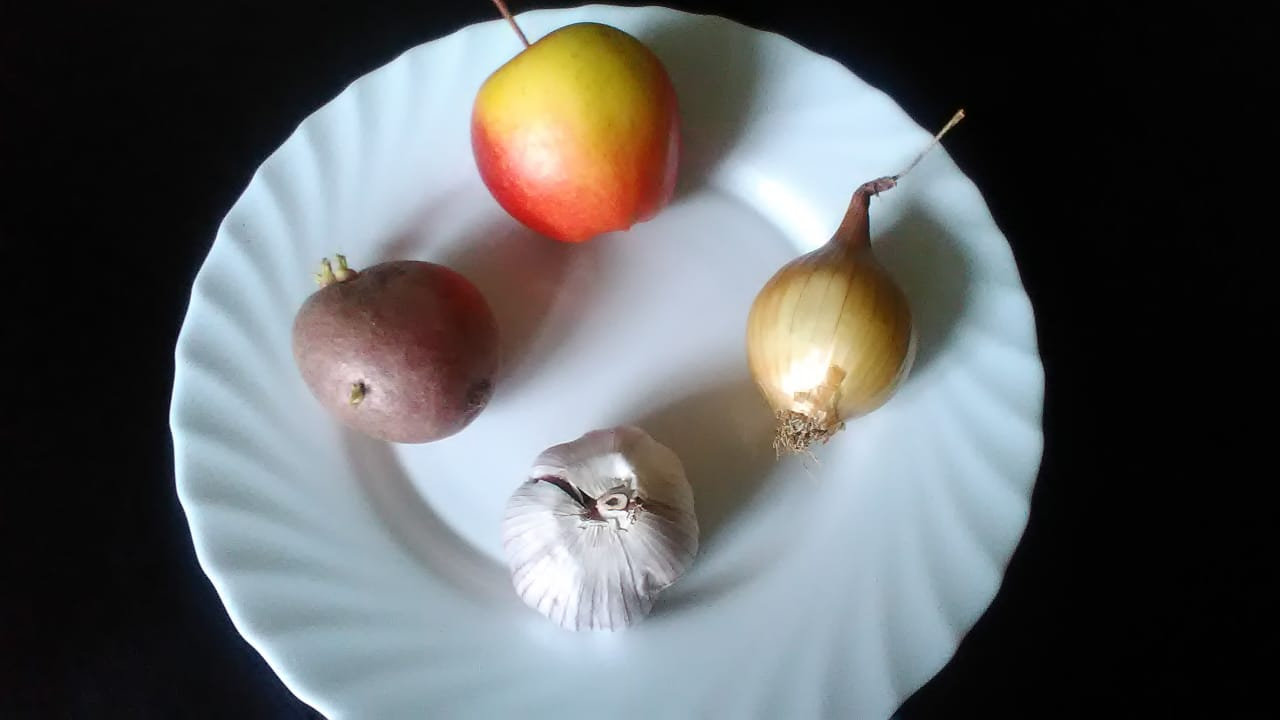 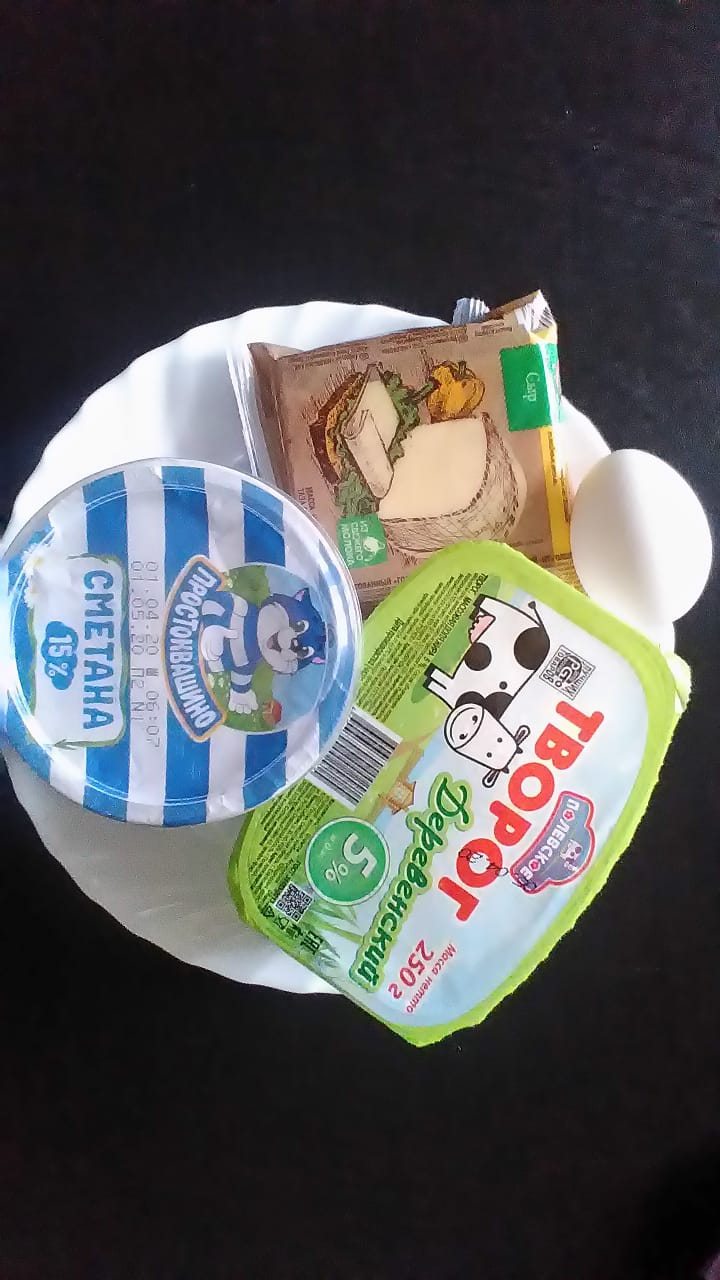 В: Назови все предметы, которые тут изображены.Р: Яйцо, творог, сметана, сыр.В: Выбери лишний предмет.Р: Лишнее яйцо.В: Почему оно лишнее?Р: Яйцо лишнее, потому что это – не молочный продукт, а все остальное – молочные продукты.
В: Назови все предметы, которые тут изображены.Р: Колбаса, масло, сосиска, пельмень.В: Выбери лишний предмет.Р: Лишнее масло.В: Почему оно лишнее?Р: Масло лишнее, потому что оно – не мясной продукт, а все остальное – это мясные продукты.В: А из чего сделано масло?Р: Из молока.В: Значит, это какой продукт?Р: Молочный.
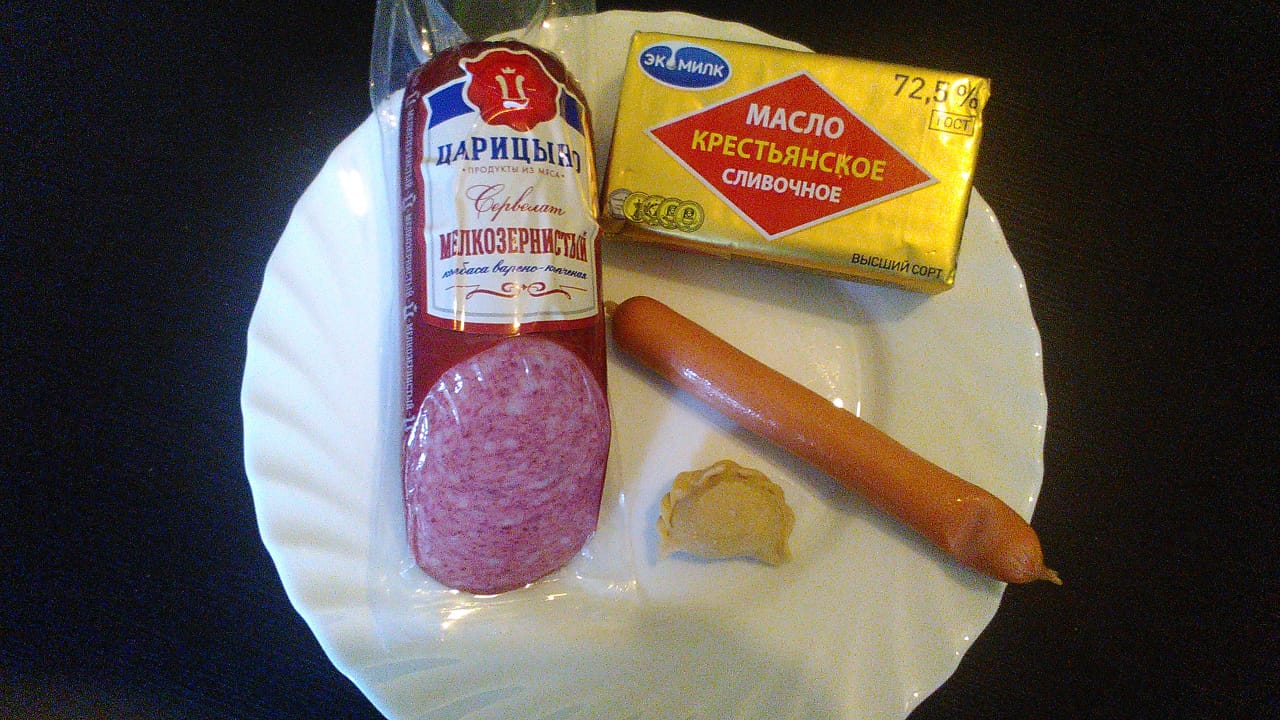 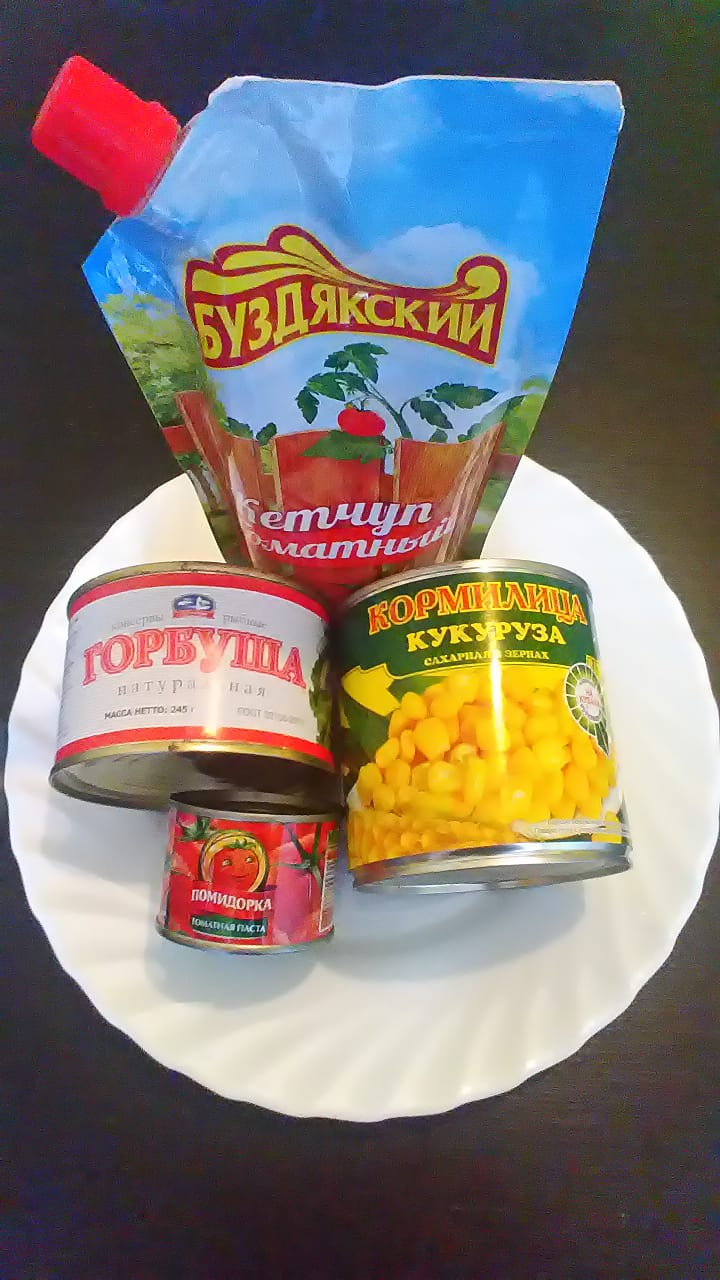 В: Назови все предметы, которые тут изображены.Р: Кетчуп, консерва, кукуруза, томатная паста.В: Выбери лишний предмет.Р: Лишний кетчуп.В: Почему он лишний?Р: Кетчуп лишний, потому что он не упакован в железную банку, а все остальное упаковано в железную банку.
В: Назови все предметы, которые тут изображены.Р: Апельсин, крендель, сухарик, печенье.В: Выбери лишний предмет.Р: Лишний апельсин.В: Почему он лишний?Р: Апельсин лишний, потому что он – не хлебобулочное изделие, а все остальное – это хлебобулочные изделия.В: А что такое апельсин?Р: Это фрукт.
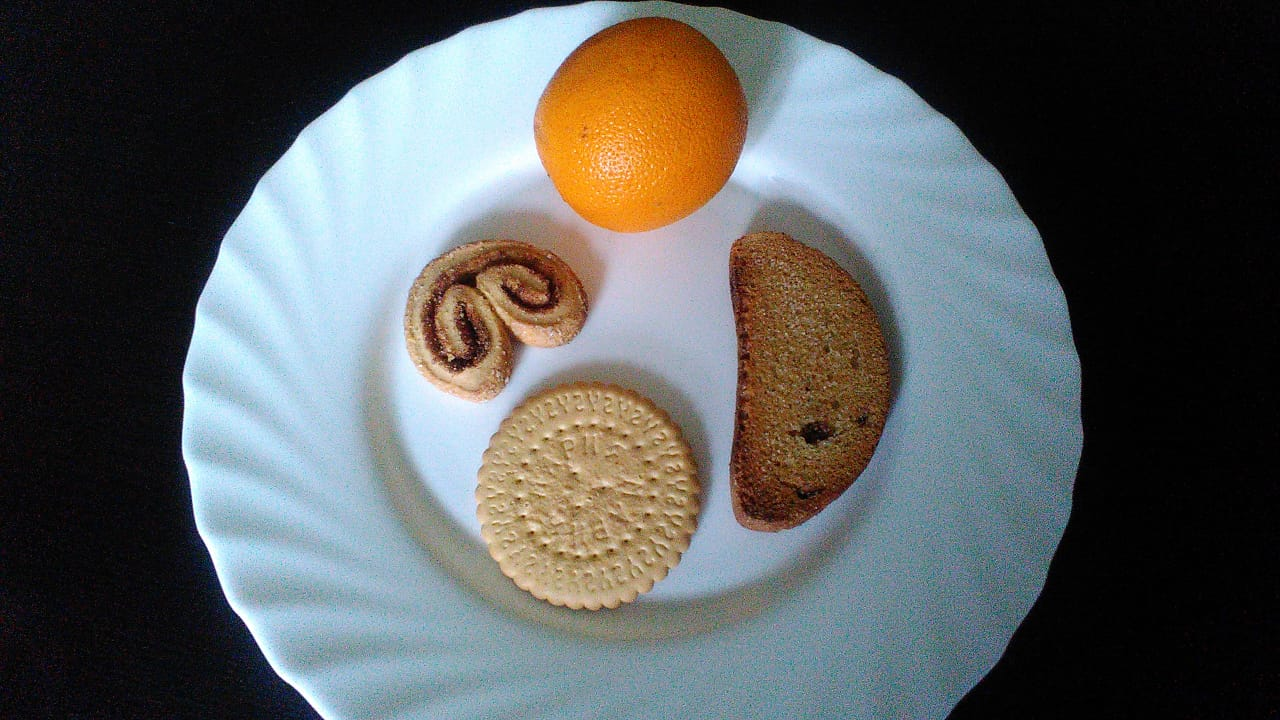 В: Назови все предметы, которые тут изображены.Р: Апельсин, конфета, пюре, печенье.В: Выбери лишний предмет.Р: Лишнее пюре.В: Почему оно лишнее?Р: Пюре лишнее, потому что оно не круглой формы, а все остальное имеет круглую форму.В: А какую форму имеет коробка с пюре?Р: Коробка с пюре имеет прямоугольную форму.
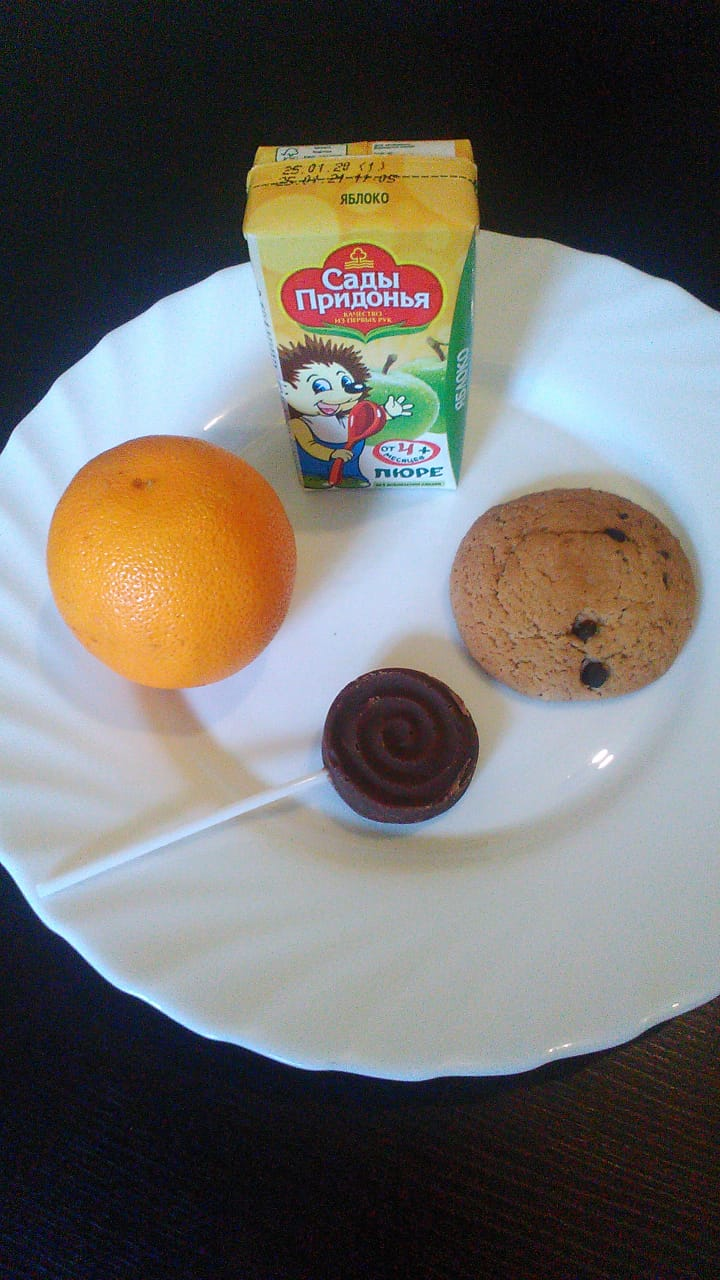 В: Назови все предметы, которые тут изображены.Р: Масло, рожки, вермишель, спагетти.В: Выбери лишний предмет.Р: Лишнее масло.В:  Почему оно лишнее?Р: Масло лишнее, потому что оно – не макаронное изделие, а все остальное – макаронные изделия.
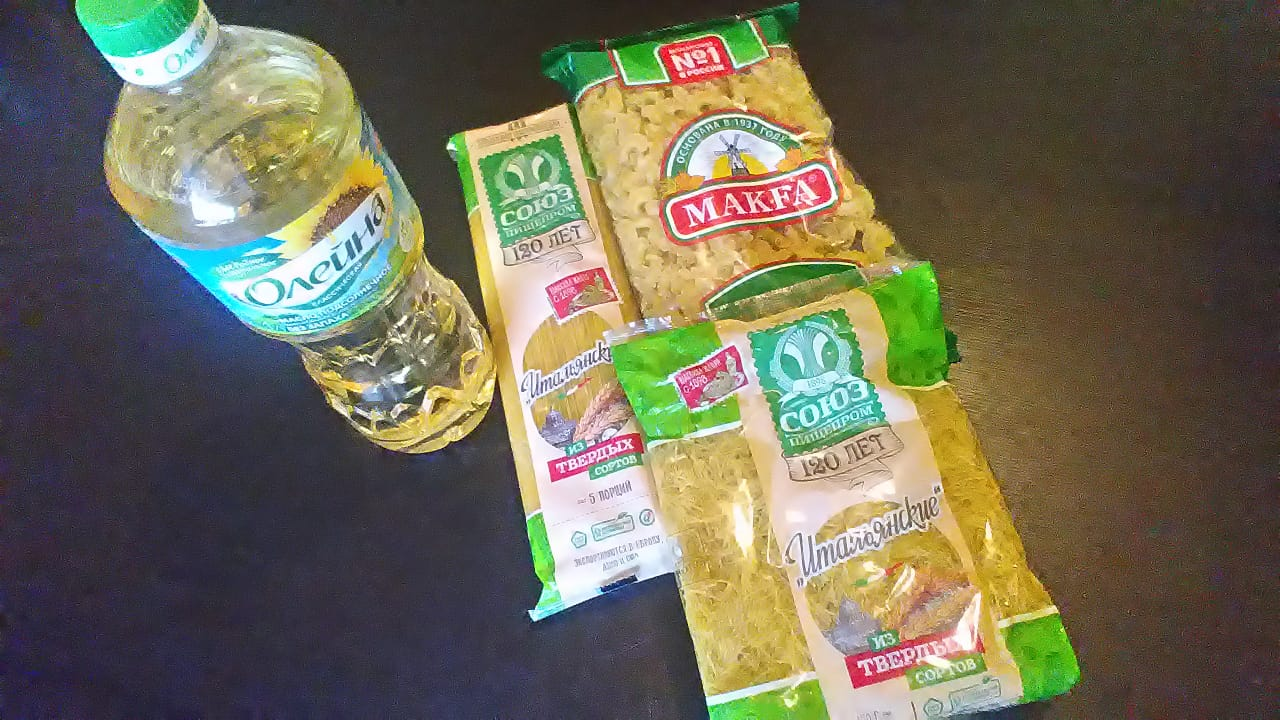 В: Назови все предметы, которые тут изображены.Р: Рис, пшено, перловка, вермишель.В: Выбери лишний предмет.Р: Лишняя вермишель.В: Почему она лишняя?Р: Вермишель лишняя, потому что она – не крупа, а все остальное – это крупы.В: А что такое вермишель?Р: Это макаронное изделие.
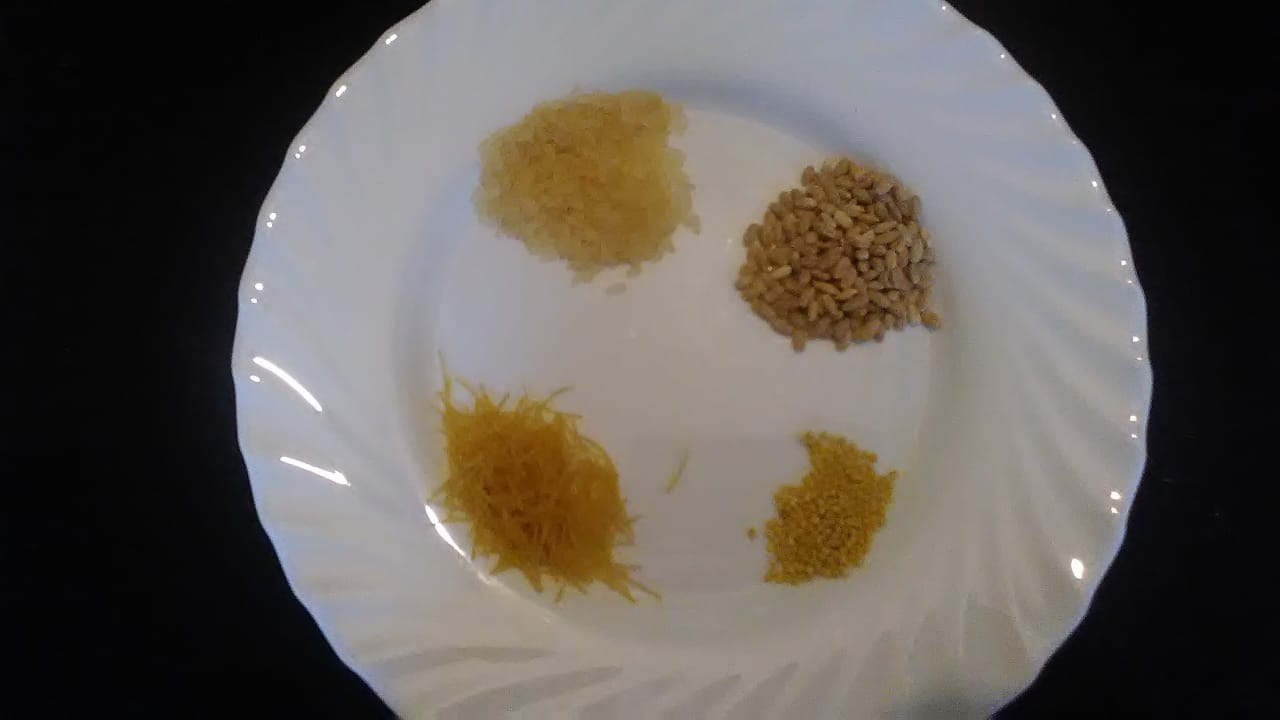 С продуктами можно играть и в другие игры: Порисуйте пальцами на манке, на муке, рассыпав ее тонким слоем на поднос или на большую тарелку.Смешайте разные виды макарон, или горох и фасоль и пусть ребенок разберет их.Готовьте вместе с ребенком: дайте ему почистить вареные яйца или овощи.Такие игры закрепляют сформированные представления и развивают мелкую моторику.
Спасибо за внимание!